Food and Culture
GMOs, loss of Biodiversity and the Privatizing of Genetics 
Erik Chevrier
October 17th, 2017
GMO Myths According to Vandana Shiva
Myth 1 – GMOs are an ‘invention of corporations’ and therefore can be patented and owned 
Myth 2 – Genetic engineering is more accurate and precise than conventional breeding
Myth 3 – GMOs are just like naturally occurring organisms, and therefore they are safe
Myth 4 – GMOs are based on cutting edge science; GMO critics are ‘anti-science’
Myth 5 – GMOs increase yields and are the answer to world hunger
Myth 6 – GMOs reduce chemical use and are therefore environmentally beneficial 
Myth 7 – GMOs promote free choice
What is a GMO?
Genetic Engineering
Mae-Wan Ho
GMO is an organism with synthetic genetic material inserted into its gnome. It is made in a laboratory. 

Epigenetics 

Epigenetics – More Technical Mechanics
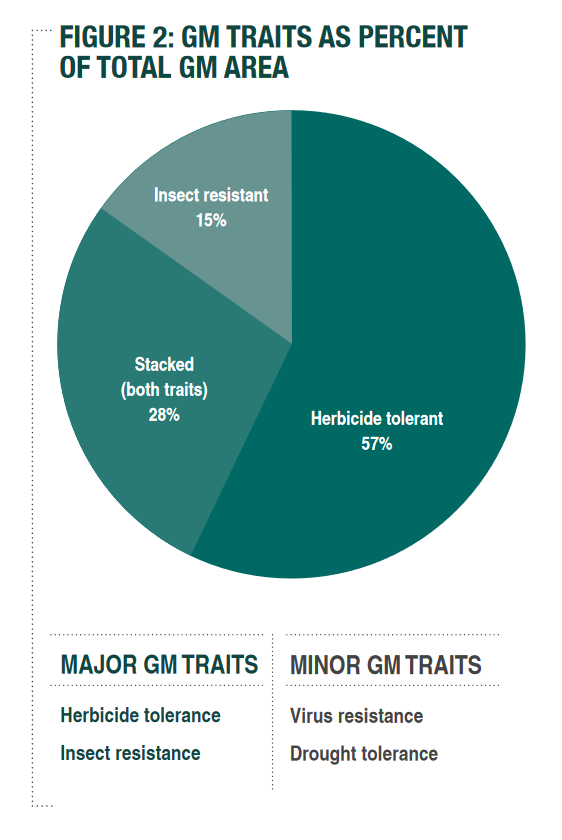 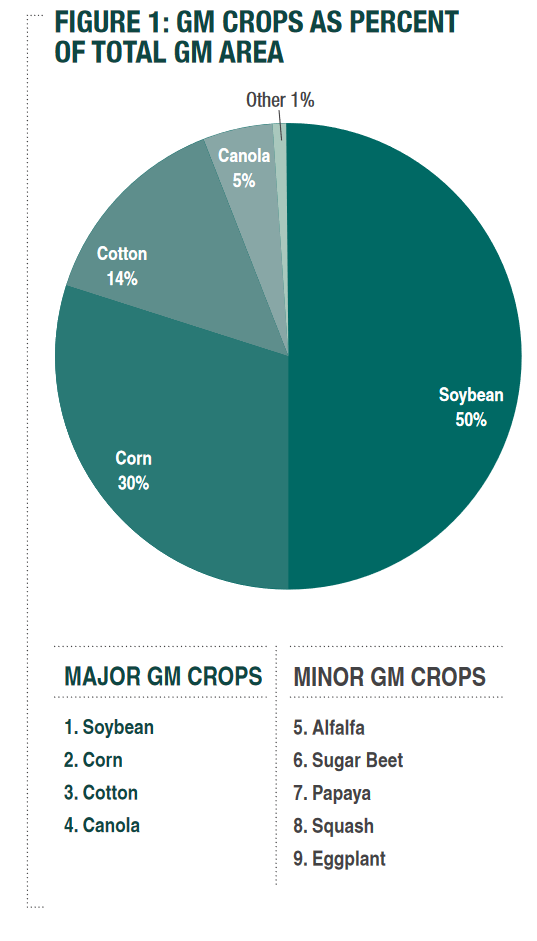 Source
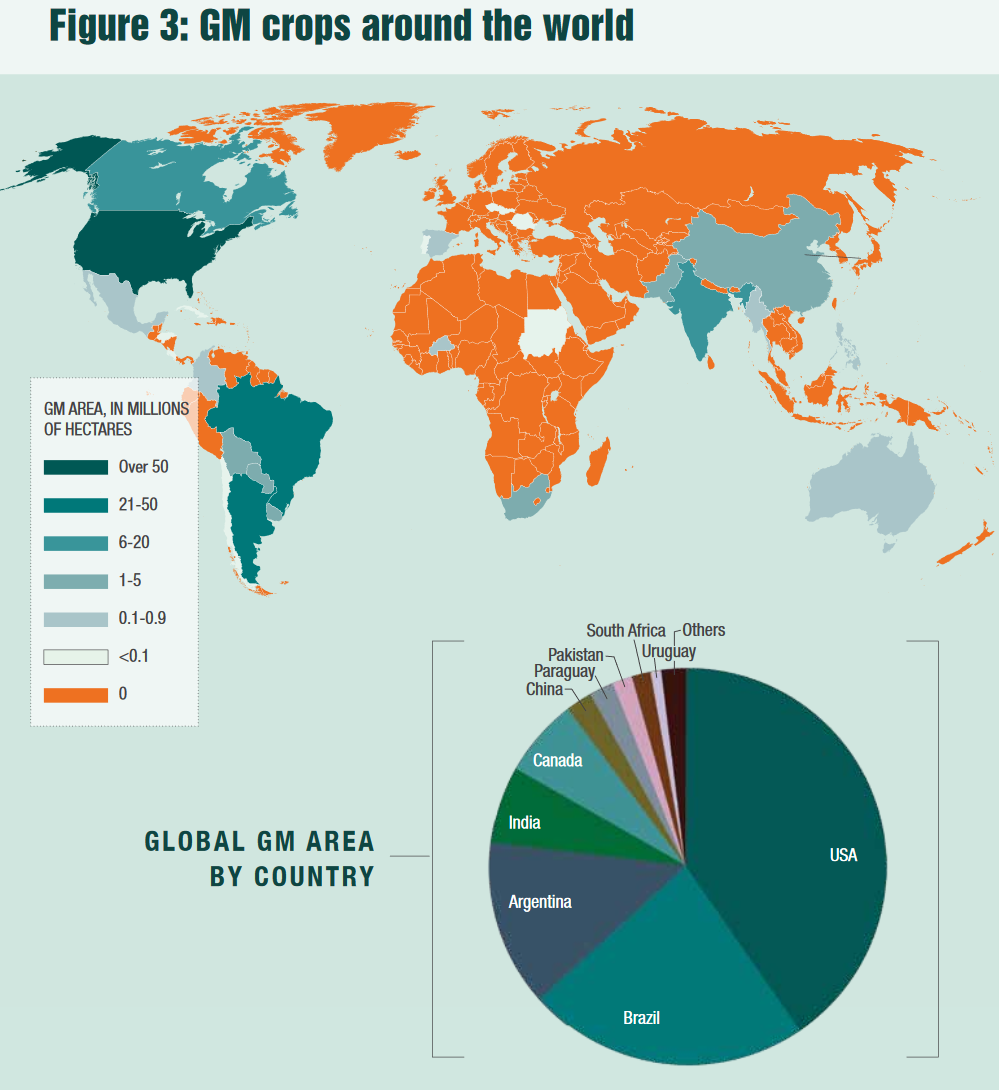 Source
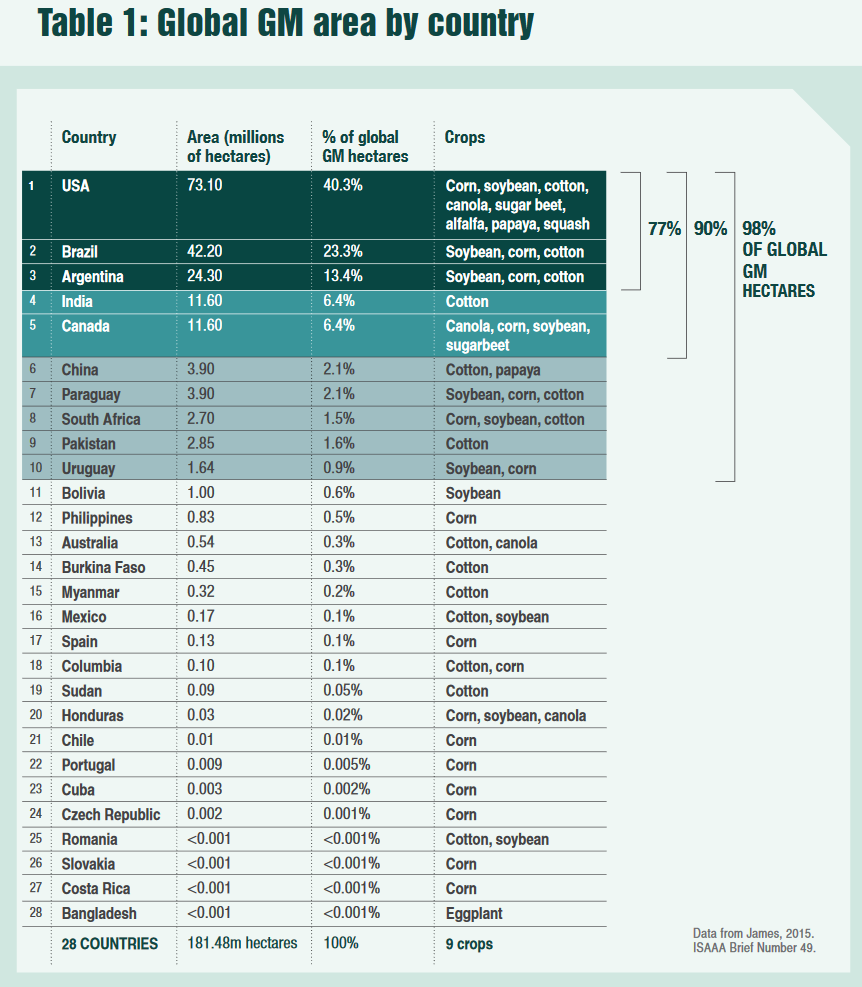 Source
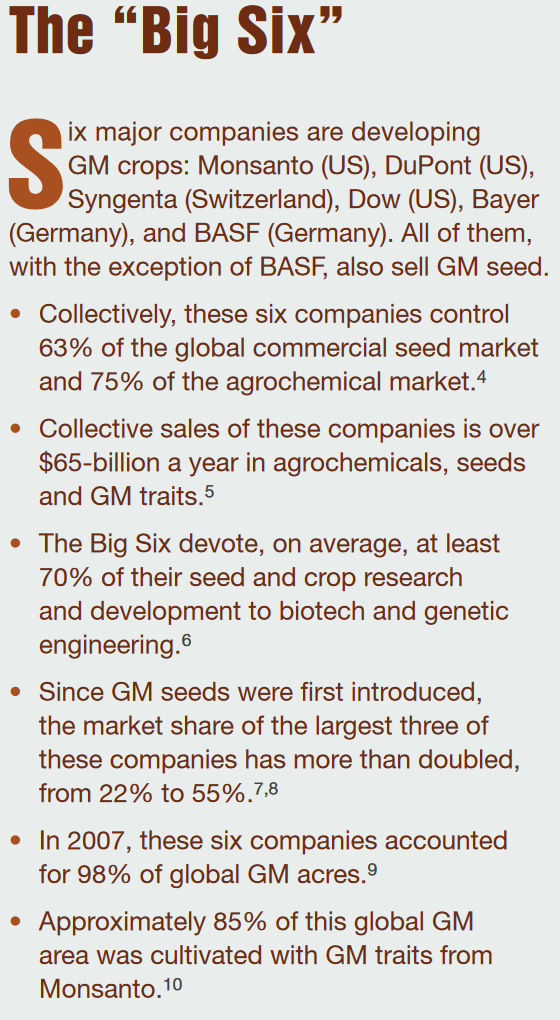 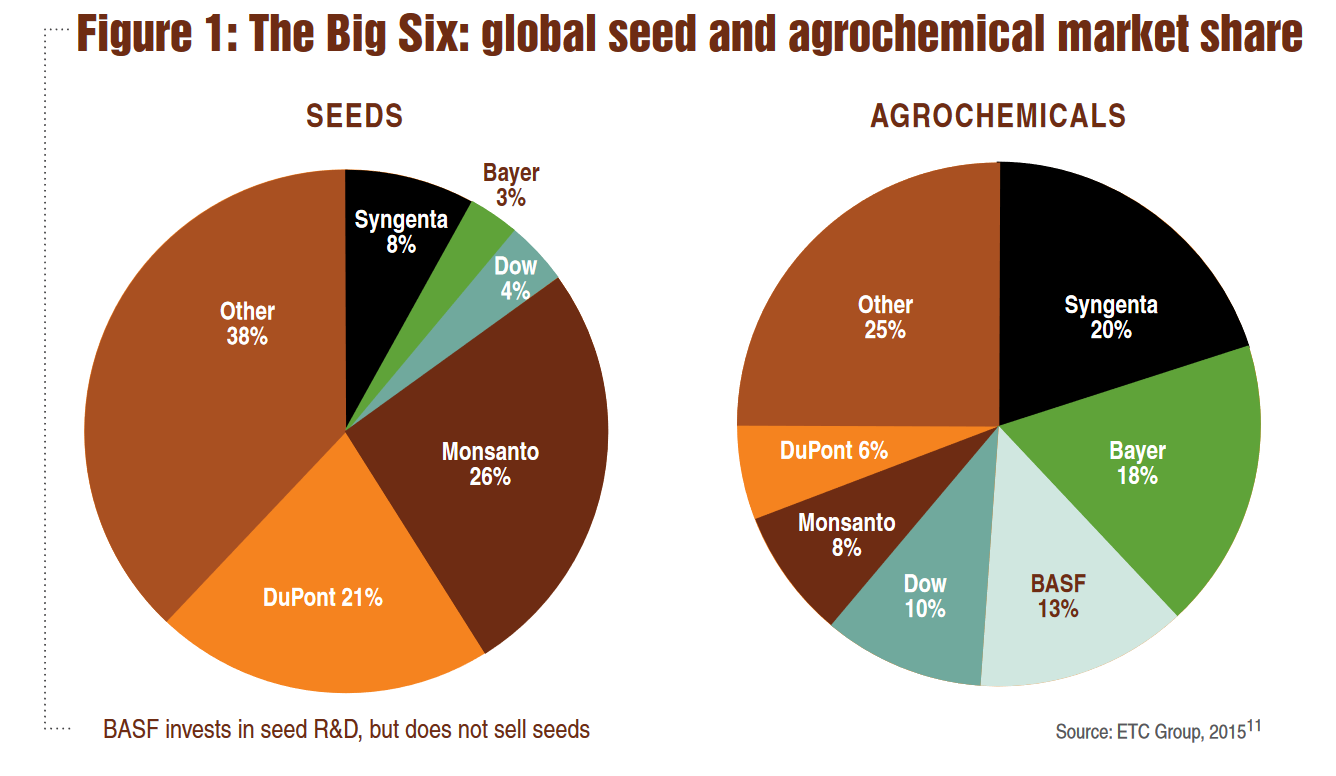 Source
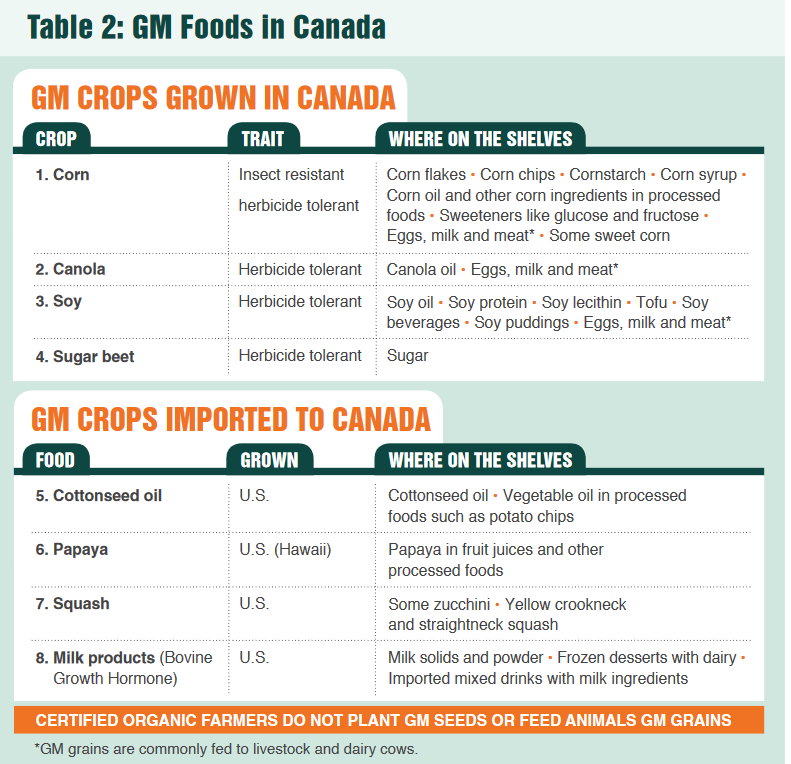 Source
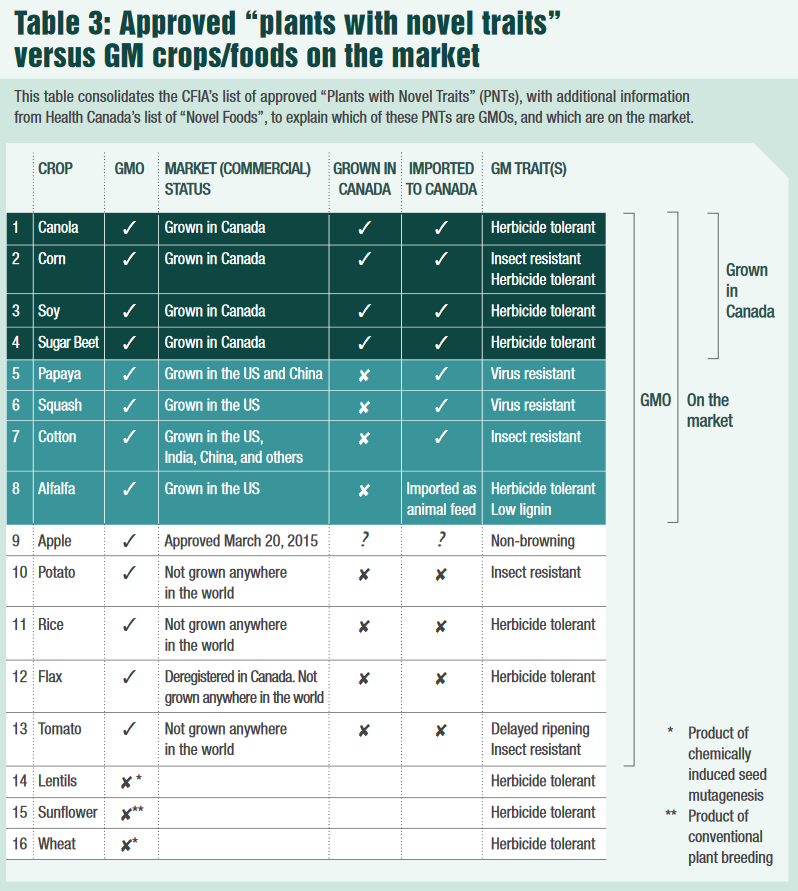 Source
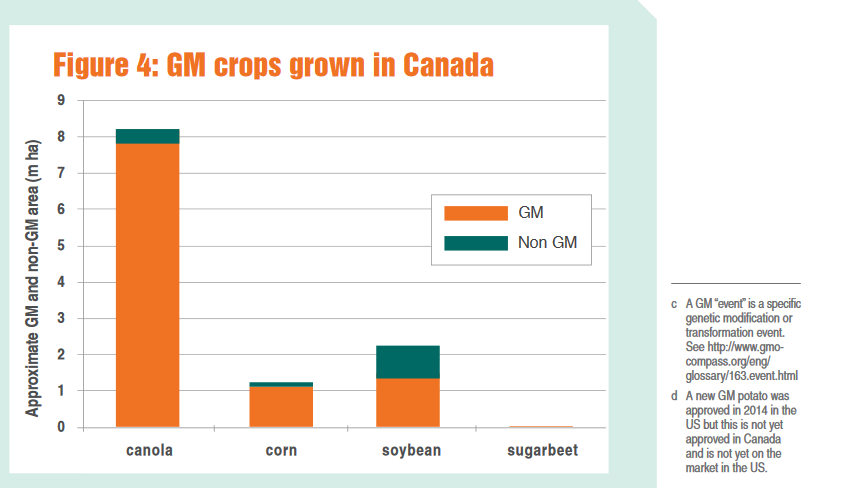 Source
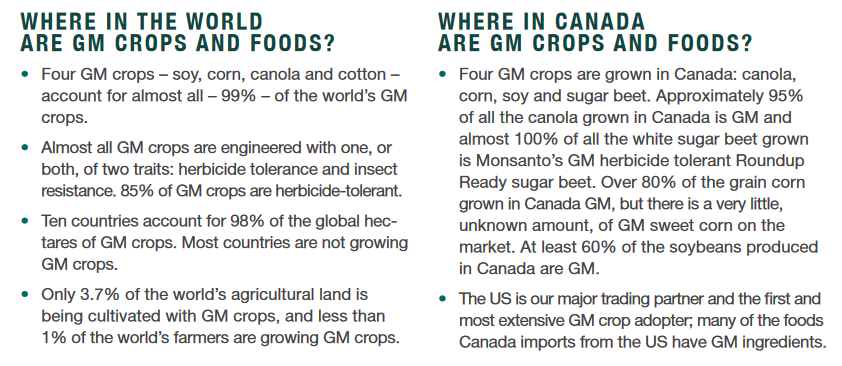 Source
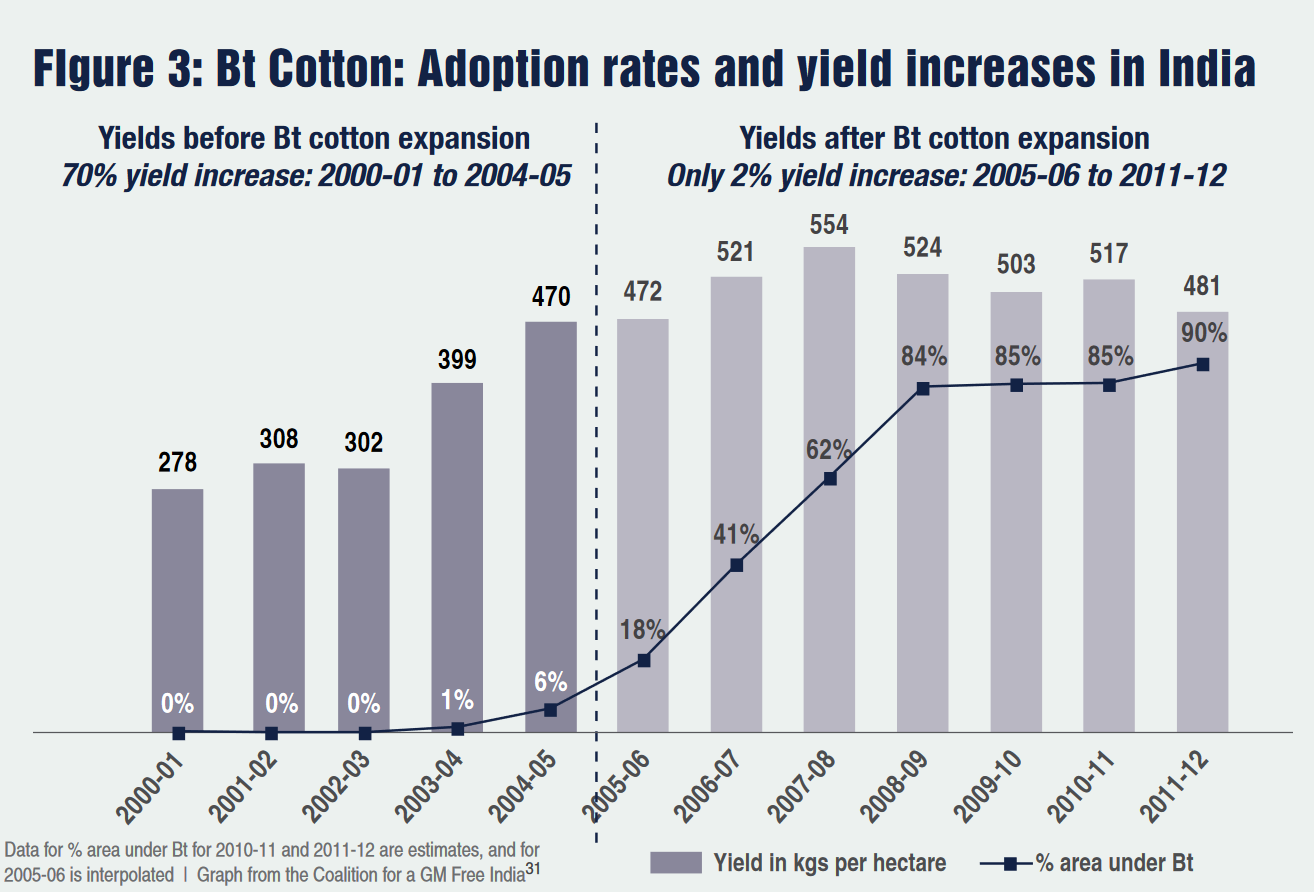 Source
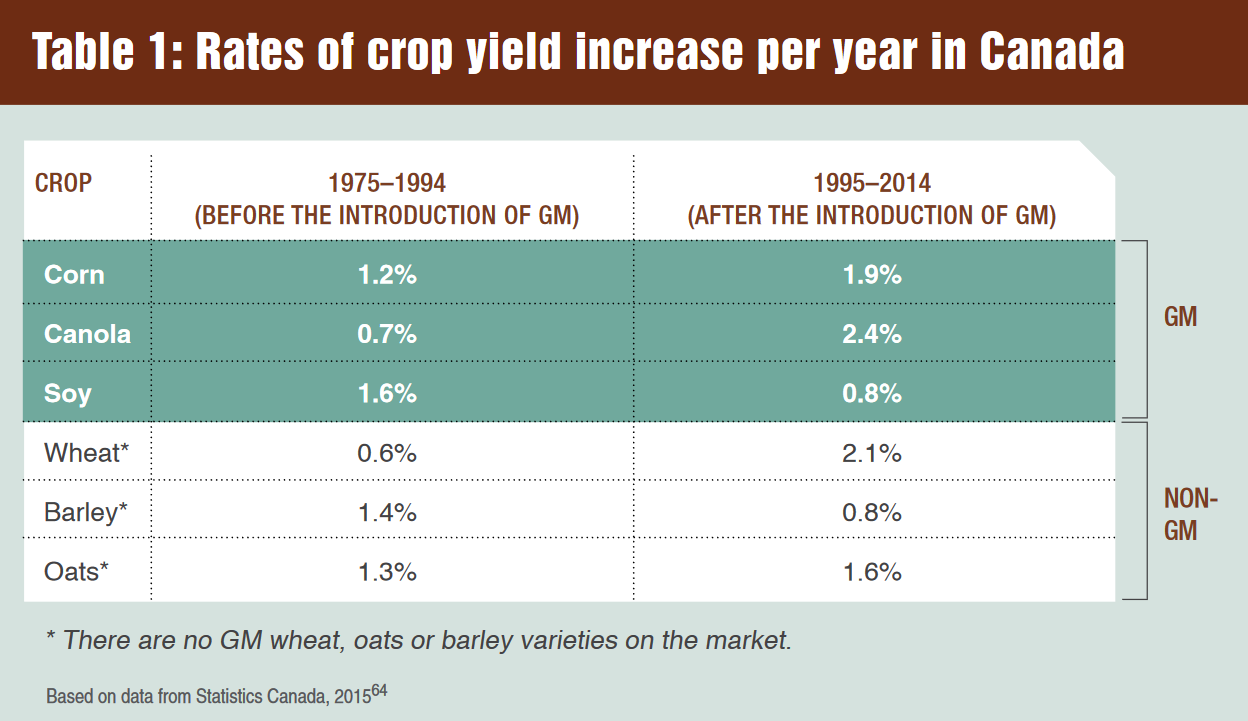 Source
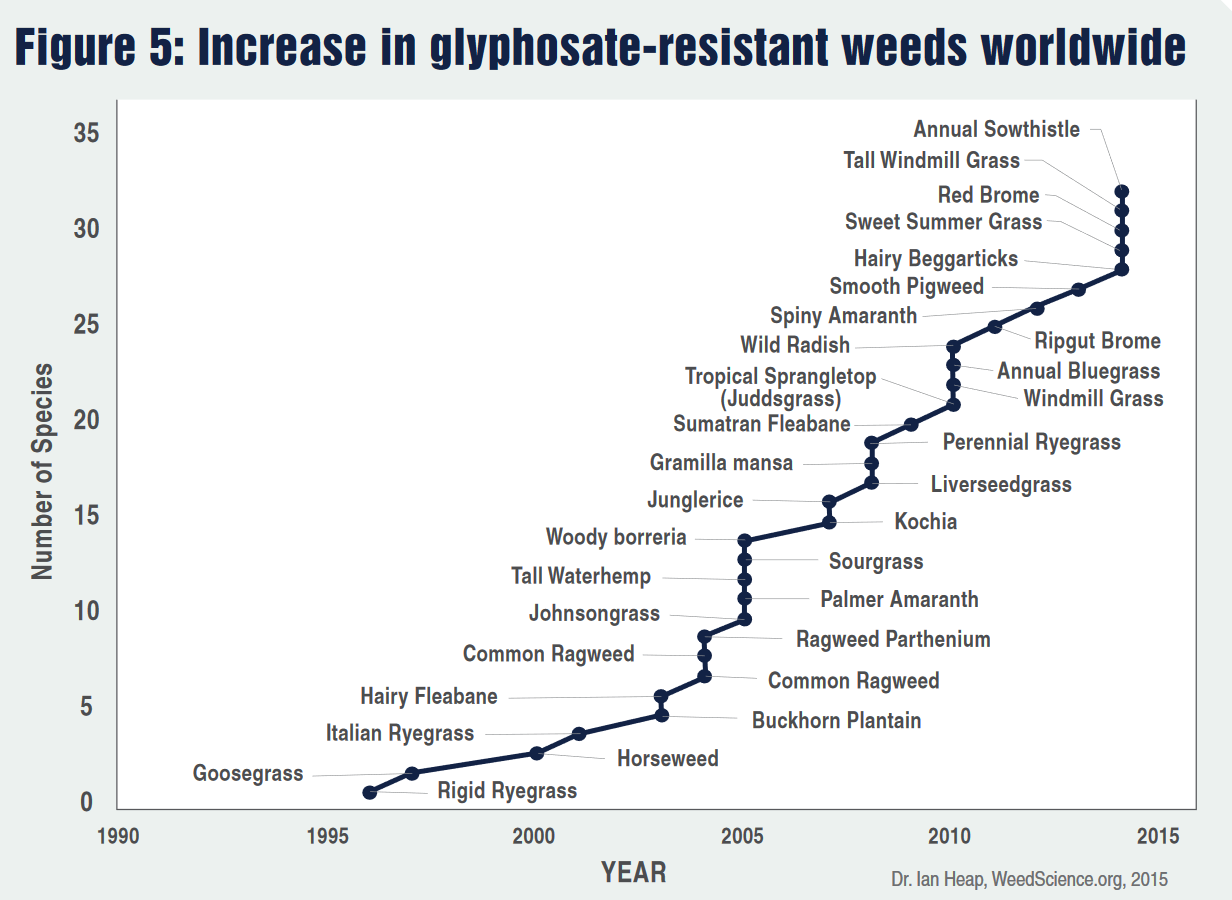 Source
GMOs in Canada Presently
GMO products that are presently on the market in Canada		Alfalfa	Canola	Corn	Cotton	Papaya	Salmon	Soy	Squash	Sugar beet 
GMO products that are not presently on the market in Canada	Apple	Flax	Potato	Rice	Wheat
Source
Negative Consequences of GMOs
Health concerns with GMOs(Mae-Wan Ho)Health concerns with herbicide and pesticidesLoss of BiodiversityPrivatization of genetic material (restricted access)Rising cost of seed and chemicalsResearch funding being directed to GMOs instead of traditional breeding methodsFinancial burden to farmsPest resistance to Bt crops and glyphosateReduction of pollinatorsReduction of butterfliesWe still have not been able to feed the world!
Health Hazards of GMOs
Mae-Wan Ho
Uncontrollable, unpredictable impact on safety due to the genetic modification process
Scrambling of host gene, widespread mutations, inactive genes, activating genes, creating new transcripts, creating new proteins, etc. 
Toxicity of transgene protein(s) introduced
Transgene protein toxic, transgene protein allergenic or immunogenic, Protein created by sequence insert may be toxic, etc.
Effects due to the GM insert and its stability
Genetic rearrangement with further unpredictable effects, horizontal gene transfer and recombination, spreading antibiotic drug resistance, creating new viruses and bacteria that cause disease, etc. 
Toxicity of herbicides used with herbicide-tolerant GM crops
Thanks!
Questions or concerns?
Study Hard! 

I can meet you Monday for any last questions.

Please e-mail me if you want to meet.